Fig. 1. A single factor could explain the different signs of the Gertsmann's syndrome.
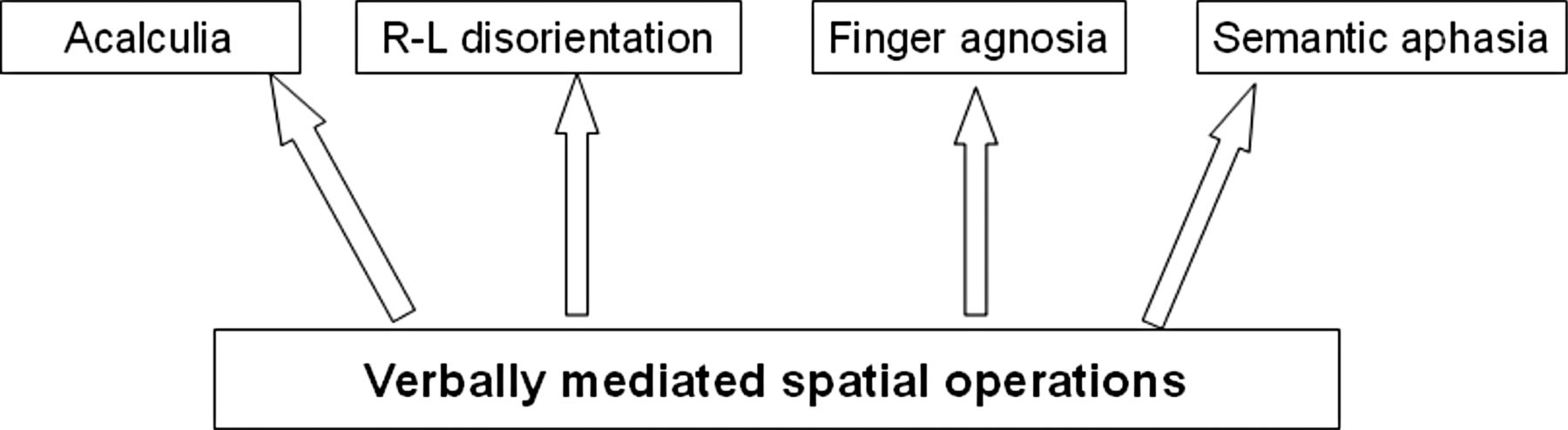 Arch Clin Neuropsychol, Volume 29, Issue 8, December 2014, Pages 828–833, https://doi.org/10.1093/arclin/acu056
The content of this slide may be subject to copyright: please see the slide notes for details.
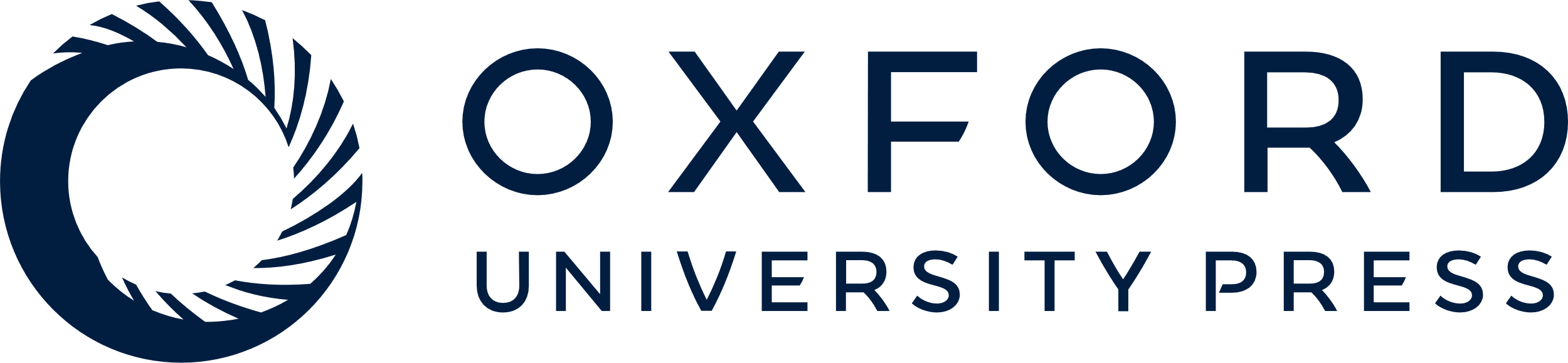 [Speaker Notes: Fig. 1. A single factor could explain the different signs of the Gertsmann's syndrome.


Unless provided in the caption above, the following copyright applies to the content of this slide: © The Author 2014. Published by Oxford University Press. All rights reserved. For permissions, please e-mail: journals.permissions@oup.com.]